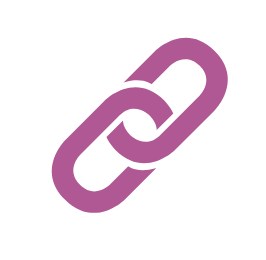 e4f-network.eu
Titolo training:
Gestione interculturale
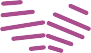 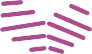 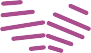 Obiettivi e finalità
Al termine di questo corso sarete in grado di:
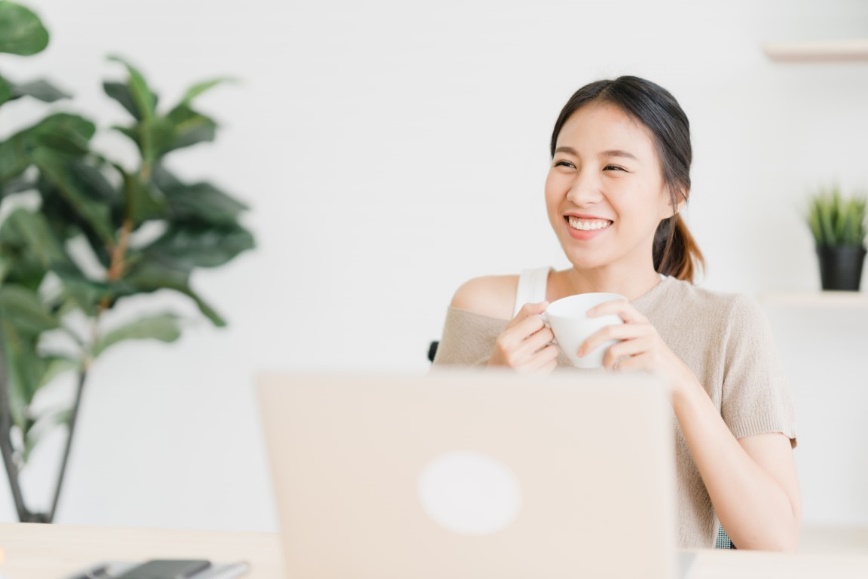 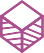 Comprendere un ambiente multiculturale
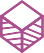 Gestire un team multiculturale in un ambiente internazionale
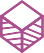 Ottimizzare la gestione per migliorare i vostri risultati
Indice
Unità 3 Gestire a distanza
Unità 2 Comunicare
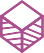 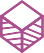 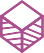 Unità 1 Introduzione
3.1 Stabilire le regole e definire i ruoli
3.2 Utilizzare strumenti adeguati
3.3 Mantenere lo spirito di squadra
2.1 Saper ascoltare
2.2 Avere cura delle proprie espressioni
2.3 Controllare le proprie emozioni
1.1 Introduzione
1.2 Obiettivi
1.3 Finalità
Unità 5 Disporre di una duplice prospettiva
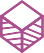 Unità 4 Motivare
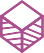 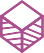 Unità 6 Buone pratiche
4.1 L’approccio multiculturale
4.2 Responsabilizzazione e fiducia
4.3 I fattori chiave della motivazione
6.1 La sfida interculturale
6.2 Strumenti e metodi
6.3 La dimensione umana
5.1 Un altro approccio
5.2 Team internazionale e multiculturale
5.3 Co-costruire il futuro e ottimizzare
Unità 1: Introduzione
Sezione 1.1: Introduzione
La gestione interculturale è un metodo di gestione che consiste nell'implementare strategie e tecniche per affrontare le differenze derivanti dalle culture degli individui all'interno di un'organizzazione professionale.
Unità 1: Introduzione
Sezione 1.2: Obiettivi di una gestione interculturale
Il suo scopo è quello di facilitare il rapporto tra i dipendenti di un'azienda e gli attori internazionali:
Comunicazione
Organizzazione
Integrazione
Unità 1: Introduzione
Sezione 1.3: Finalità
Ottimizzare i risultati per raggiungere gli obiettivi finanziari e umani, in termini di qualità e quantità.
Creare un team coeso ed efficiente, rappresentativo dei valori dell'azienda.
In sintesi
Gestione interculturale
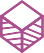 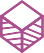 Finalità
Ottimizzare i risultati finanziari e umani, trasmettendo i valori dell'azienda.
È la gestione delle differenze culturali all'interno di un'entità pubblica o privata.
Unità 2: Comunicare
Sezione 2.1: Saper ascoltare
Osservare e prestare attenzione a tutti i segnali verbali e non verbali espressi dagli interlocutori;
Conoscere i codici sociali del paese d'origine del dipendente;
Essere informati sul contesto storico, geopolitico ed economico dei paesi interessati;
Rispettare e avere una mentalità aperta, prendendo in considerazione le richieste e le aspettative dei dipendenti e tutto ciò che non è chiaro per loro.
Unità 2: Comunicare
Sezione 2.2: Cura dell'espressione orale e scritta
Per comunicare bene, è necessario essere alla portata dell'interlocutore;
Bisogna distinguere tra comunicazione scritta e orale. La scrittura lascia una traccia, formalizza, può essere usata come prova. È importante, qualunque sia il mezzo (posta, e-mail, WhatsApp, SMS), curare la scrittura. Una conversazione orale completa un testo ed evita i malintesi;
Illustrate ciò che dite con esempi, invitate il vostro interlocutore a riformulare i concetti principali;
Strutturate i vostri pensieri e organizzate le vostre idee;
Sfruttate la comunicazione non verbale: il 97% dei messaggi viene trasmesso attraverso gesti, posture, suoni e gestione del silenzio.
Unità 2: Comunicare
Sezione 2.3: Controllare le proprie emozioni
L'impatto delle emozioni nella comunicazione con gli altri è molto importante. Esse possono sia favorire che ostacolare la comunicazione. Pertanto, è necessario identificare le proprie emozioni e saperle gestire;
Filtrate le vostre emozioni, isolatevi per qualche istante, fate un passo indietro;
Usare l'intelligenza emotiva significa sapersi adattare a una situazione. È utile anche mostrare empatia con gli altri, controllando e usando le proprie emozioni per comunicare e condividere meglio;
Adottate un atteggiamento positivo, eliminate i pensieri negativi concentrandovi su quelli positivi, e diventate voi stessi una fonte di energia positiva. Infatti, il positivo attira il positivo: attiriamo ciò che pensiamo!
In sintesi
Cura dell'espressione orale e scritta
Saper ascoltare
Controllare le proprie emozioni
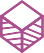 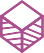 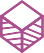 È essenziale gestire bene le relazioni, il tempo e migliorare la produttività.
Essere informati evita i pregiudizi e facilita la comunicazione.
Imparare a gestire le proprie emozioni, le proprie reazioni e la propria presenza con le parole
Unità 3: Gestire a distanza
Sezione 3.1: Stabilire le regole e definire i ruoli
Prima di tutto, prendete in considerazione i fusi orari di tutti;
Se possibile, organizzate le riunioni per zone geografiche,
Stabilite regole relative alle riunioni, al codice di abbigliamento, alla periodicità, ai contenuti, alla gestione dell'agenda;
Definite i ruoli e le responsabilità di ogni persona;
Pianificate progetti e compiti e assegnateli ai vari partecipanti;
Stabilite questi diversi punti in consultazione con i team, per prendere in considerazione le particolarità, come i giorni festivi, i giorni non lavorativi.
Unità 3: Gestire a distanza
Sezione 3.2: Utilizzare strumenti adeguati
Elaborate e create i diversi documenti di attività e di rendicontazione, agenda, fogli di presenza, attività per progetto, spese, documenti di marketing, biglietti da visita, badge;
Create uno spazio di archiviazione comune per i dati, o utilizzate lo spazio di archiviazione dell'azienda se necessario, con le relative autorizzazioni;
Definite strumenti d'ufficio comuni, elaborazione testi, fogli di calcolo, e-mail e altri strumenti digitali, strumenti di gestione dei progetti, come Trello, Slack;
Impostate strumenti di videoconferenza e di condivisione di documenti online, come Zoom, Microsoft teams, Google meet.
Unità 3: Gestire a distanza
Section 3.3: Mantenere lo spirito di squadra
Contattate i dipendenti prima del loro primo giorno per verificare se dispongono di tutti i mezzi necessari e dare loro fiducia;
Accogliete i nuovi arrivati e presentate i diversi membri del team, fornendo l'accesso alle informazioni necessarie sui profili dei diversi partecipanti;
Stabilite obiettivi comuni e predisponete i mezzi per raggiungerli;
Facilitate le relazioni e gli incontri tra i diversi membri del team per creare legami e rapporti di fiducia e quindi aderire ai valori comuni condivisi con l'azienda.
In sintesi
Utilizzare strumenti adeguati
Stabilire le regole e definire i ruoli
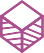 Mantenere lo spirito di squadra
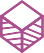 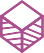 La buona comprensione e il rapporto tra i dipendenti sono essenziali e rimangono un fattore chiave per il successo dell'azienda.
La trasformazione digitale non sostituisce la necessità di riflettere sugli usi e sui metodi.
L'integrazione e l'organizzazione di team multiculturali è una vera e propria sfida
Unità 4: Motivare
Sezione 4.1: L’approccio multiculturale
- La motivazione di un dipendente non è solo finanziaria;
- Nei Paesi latini, il manager è il principale agente di motivazione attraverso la sua personalità, la sua passione, il suo esempio, la sua creatività e ciò che dà di sé;
- La visione anglosassone, opposta, vede il manager ideale come colui che crea le condizioni, dà la voglia di fare e ascolta, tutte cose che si possono imparare;
Unità 4: Motivare
Sezione 4.1: L’approccio multiculturale
- Per gli orientali, la saggezza, acquisita attraverso l'esperienza nel tempo, è l'unica strada possibile per una forma di ascendenza che equivale alla leadership;
- Una promozione assume un significato diverso nei vari Paesi. Quando il rapporto con il potere è gerarchico, l'unica vera promozione è anch'essa gerarchica.  La cultura definisce le leve che permettono di riconoscere gli sforzi di ciascuno al loro vero valore. Il riconoscimento ha anche un significato simbolico.
Unità 4: Motivare
Sezione 4.2: Responsabilizzazione e fiducia
- Responsabilizzare un dipendente significa riconoscere la sua competenza ed efficienza e ha lo scopo di rafforzarne l'autonomia;
- Questa è una delle diverse leve motivazionali e aumenta il potere del manager, che implicitamente delega parte del suo potere;
Unità 4: Motivare
Sezione 4.2: Responsabilizzazione e fiducia
- Il manager e l'azienda si aspettano un forte impegno da parte del dipendente, che sarà controllato e valutato da elementi di verifica. Il manager deve anche lasciare che i suoi dipendenti scelgano i mezzi per raggiungere una determinata performance. Questo contribuisce anche al loro sviluppo professionale;
- La delega di una responsabilità è un segno di fiducia che valorizza il dipendente e lo prepara a una possibile ricompensa.
Il dipendente può essere citato, congratulato e il suo lavoro può essere mostrato come esempio alla comunità.
Unità 4: Motivare
Sezone 4.3: I fattori chiave della motivazione
- È compito del manager garantire il processo di integrazione in modo che la struttura e la diversità culturale possano fondersi, creando un clima di fiducia;
- In ogni circostanza, è necessario adottare un atteggiamento positivo, parlando di punti di miglioramento piuttosto che di problemi, considerando le possibili soluzioni e contrastando le situazioni rischiose;
Unità 4: Motivare
Sezone 4.3: I fattori chiave della motivazione
- Dimostrare integrità e imparzialità rassicura il team e promuove la coesione. Condividere le informazioni sulla visione dell'azienda e coinvolgere il team nelle decisioni rafforza i legami e il senso di appartenenza;
- I team devono essere portati a fare proposte e a unirsi intorno a un progetto comune. Create momenti di scambio informale attraverso chat, condivisioni o videoconferenze. Pianificate momenti di relax e condivisione.
In sintesi
L’approccio multiculturale
I fattori chiave della motivazione
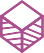 Responsabilizzazione e fiducia
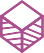 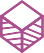 Infondendo autonomia e fiducia nei vostri dipendenti, darete loro l'opportunità di brillare con il proprio talento e le proprie prestazioni.
Assicurare, integrare, essere imparziali, condividere le informazioni, dialogare e scambiare sono fattori chiave della motivazione al successo del team.
Riconoscere la cultura di ogni persona è essenziale "Creare un gruppo è più della somma delle sue parti" (Aristotele)
Unità 5: Disporre di una duplice prospettiva
Sezione 5.1: Un altro approccio
- In un ambiente multiculturale, il manager internazionale deve adottare una doppia prospettiva. La prima prospettiva si concentra sugli aspetti noti della situazione: raggiungere gli obiettivi finanziari, umani, in termini di qualità o quantità, organizzare, decidere e intraprendere quando necessario. È la fonte delle decisioni e delle azioni;
- La seconda visione, una visione "meta", deve abbracciare la situazione nella sua interezza, da un'angolazione diversa. Rintraccia l'insolito: "Cosa sta succedendo qui?".
Unità 5: Disporre di una duplice prospettiva
Sezione 5.1: Un altro approccio
-L'attuale pratica del management interculturale è impregnata di principi provenienti dal mondo anglosassone: combattività, affermazione, valorizzazione della "vittoria combattuta". Con l'ascesa dell'Asia, nelle nostre organizzazioni si diffonderanno gradualmente i principi dell'Estremo Oriente: armonia nelle relazioni, rispetto per le grandi forze della natura e per il tempo concesso alle cose per accadere. Un proverbio cinese dice: "È inutile tirare il germoglio di grano per farlo crescere più velocemente. Potrebbe morire per questo".
Unità 5: Disporre di una duplice prospettiva
Sezione 5.2: Team internazionale e multiculturale
- Ogni individuo è portatore di culture diverse, a seconda dei diversi universi o spazi sociali di cui fa parte: quello del suo paese, della sua categoria sociale, dei suoi riferimenti religiosi o politici, della sua professione, ecc. Nelle équipe interculturali si confrontano i seguenti elementi
le culture nazionali (e talvolta regionali o socio-etniche);
le culture professionali: gli ingegneri non pensano allo stesso modo dei manager o degli avvocati
ma anche culture aziendali.
Unità 5: Disporre di una duplice prospettiva
Sezione 5.2: Team internazionale e multiculturale
- In un ambiente professionale sempre più globale, le persone si spostano con la stessa facilità delle cose. Di fronte a questa notevole mobilità si pone una sfida importante: facilitare l'integrazione dei talenti in un'azienda, indipendentemente dalla loro nazionalità. Ecco perché oggi si parla di gestione interculturale come soluzione a questa sfida.
Unità 5: Disporre di una duplice prospettiva
Section 5.3: Co-costruire il futuro e ottimizzare
- Il mondo sta cambiando ed evolvendo molto velocemente. I nuovi mezzi di comunicazione digitale, come Instagram e TikTok, danno una portata globale immediata agli eventi.
La diversità multiculturale non deve essere subita, ma al contrario deve essere utilizzata come fonte di ricchezza per lo sviluppo dell'azienda.
Unità 5: Disporre di una duplice prospettiva
Section 5.3: Co-costruire il futuro e ottimizzare
-Un team internazionale è un laboratorio vivente. Fa risparmiare tempo e convalida la percezione di un'idea o di un prodotto. Riduce i rischi e i costi ed evita gli errori di marketing.
Porta una maggiore creatività, una mente aperta e una facoltà di adattamento con una maggiore reattività per la sopravvivenza e la buona salute dell'azienda.
- Un team multiculturale è il riflesso di una società in fase di cambiamento e globalizzazione. Con la sua struttura, è in grado di rispondere meglio alle aspettative future del mercato.
In sintesi
Un altro approccio
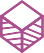 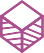 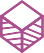 Co-costruire e ottimizzare il futuro
International team and multiculture
È necessaria una duplice prospettiva:

- fattiva con obiettivi qualitativi e quantitativi

- globale mostrando curiosità.
La gestione interculturale deve tenere conto di tutti gli aspetti culturali di ciascuno e condividerli con i membri del team.
La diversità multiculturale è una risorsa. Un team internazionale fornisce risposte efficaci e più rapide e migliora la competitività dell'azienda.
Unità 6: Buone pratiche
Sezione 6.1: La sfida interculturale
Una presenza internazionale è un'innegabile fonte di ricchezza, ma implica anche il superamento di alcune importanti sfide interculturali.
 Dovete tracciare una mappa delle diverse culture rappresentate nel vostro team e nella vostra azienda. Dovete dedicare del tempo a scoprire le specificità di queste diverse culture e a discuterne con le persone interessate, quindi armonizzare queste specificità per creare un contesto di lavoro comune, in cui tutti possano esprimersi ed essere considerati.
Il ruolo del manager è quello di preservare gli interessi dell'azienda e di cercare un consenso sugli usi molto diversi di una cultura. Un esempio è la puntualità agli appuntamenti o alle riunioni. Gli anglosassoni sono molto puntuali, mentre gli europei del Sud e gli africani sono più flessibili su questo tema.
Unità 6: Buone pratiche
Sezione 6.2: Strumenti e metodi
I mezzi e i metodi da mettere in atto sono decisivi per gestire i team e promuovere il completamento dei progetti. È quindi necessario:
Prendersi il tempo necessario per definire chiaramente gli obiettivi qualitativi e quantitativi individuali e collettivi
Definire il quadro di riferimento del lavoro e registrarlo in un documento accessibile a tutti in qualsiasi momento
Determinare l'ambito di lavoro e distribuire il lavoro in base alle competenze;
Unità 6: Buone pratiche
Sezione 6.2: Strumenti e metodi
Coordinare i diversi compiti, stabilire un calendario per raggiungere un obiettivo comune;
Condividere una tabella di marcia e definire le tappe intermedie per raggiungerlo;
Predisporre strumenti di collaborazione, software di traduzione, promuovere una buona organizzazione del lavoro e lo spirito di squadra;
Comunicare, stabilire la frequenza delle riunioni, condividere documenti di lavoro comuni coinvolgendo tutti nella preparazione della riunione;
Gestire l'individuo e la collettività.
Unità 6: Buone pratiche
Sezione 6.3: La dimensione umana
Un'azienda è innanzitutto un insieme di uomini e donne che condividono obiettivi e valori comuni. Il manager deve avere un minimo di informazioni su ogni persona e sulla sua cultura, per adattare il suo dialogo caso per caso;
L'impegno dei dipendenti deve essere riconosciuto e premiato secondo regole stabilite e valide per tutti. È importante stabilire piccoli rituali: pausa caffè, aperitivo, pranzo insieme, che permettano di rafforzare la coesione del team. Queste pratiche possono essere applicate in modo originale anche a distanza;
Unità 6: Buone pratiche
Sezione 6.3: La dimensione umana
Fornendo un feedback regolare su cifre, risultati e progressi, il team sarà più coinvolto e unito. La celebrazione dei successi e del completamento del progetto dopo un periodo di intenso lavoro mantiene la motivazione e l'impegno dei team. L'autovalutazione è un modo per responsabilizzare i dipendenti. A volte, collaboratori esterni, coach, mediatori, ecc. aiutano l'integrazione e lo sviluppo e facilitano il dialogo sociale.
In sintesi
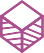 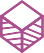 La sfida interculturale
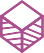 La dimensione umana
Strumenti e metodi
Vengono utilizzati per gestire gruppi di lavoro e realizzare progetti.
Nei suoi obiettivi, il manager deve tenere conto dell'individuo e del gruppo.
La creazione di un ambiente di lavoro comune e favorevole a tutti è una delle chiavi del successo del manager.
È necessario tenere conto dello sviluppo delle donne e degli uomini in un progetto aziendale. Il manager deve coinvolgere e premiare il personale istituendo rituali e momenti di convivialità.
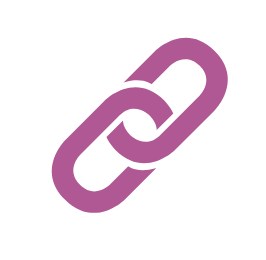 e4f-network.eu
Grazie!